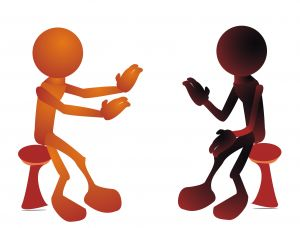 THEORIE WERKBEGELEIDING
Les 1.
Competentieprofiel werkbegeleider/leerstijlentest
16-11-2021
IM
Lesdoelen
Na het volgen van deze les kun je:
onderscheid maken tussen de rol van opleider, begeleider en beoordelaar
beschrijven welke rol jou het ‘leukst’ lijkt en welke rol je moeilijk zou vinden
vertellen hoe een stagiaire leert
vertellen welke rollen een leerstijlentest heeft en hoe de leerstijlen test toepasbaar is in je begeleidingsstijl als werkbegeleider
16-11-2021
IM
Rollen werkbegeleider
De opleider
De begeleider
De beoordelaar

Welke rol lijkt jou in de praktijk het ‘makkelijkst’ uitvoerbaar?
Welke rol zou je moeilijk vinden en waarom?

Nabespreken in SLB!
16-11-2021
IM
Hoe leert een stagiaire?
In het 1e jaar heb je vast op school een leerstijlen test gedaan! Weet je nog wat eruit kwam?
Hoe stagiaires leren is heel verschillend en hebben vaak hun eigen voorkeur hoe ze willen leren:
- Denker
- Doener
- Beslisser
- Dromer
Waarom is het voor jou belangrijk om te weten hoe een stagiaire leert? Je moet voordat je een stagiaire gaat begeleiden weten wat voor leerstijl diegene heeft.
16-11-2021    IM